School Facilities Assistance FundSpecial Audit
Auditor of Public Accounts
February 25, 2025
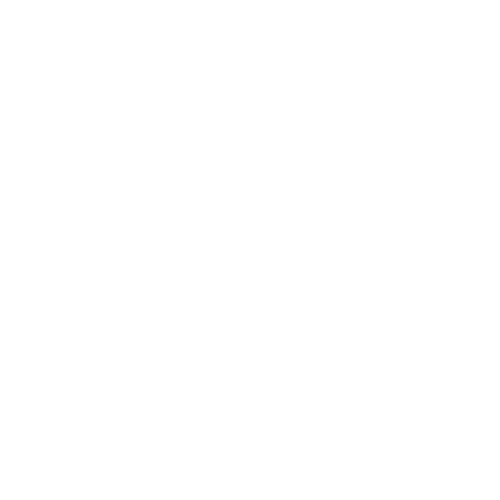 Auditor of Public Accounts
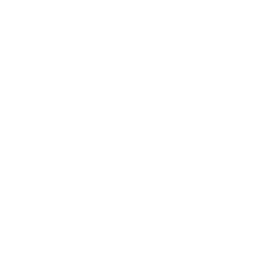 Audit Scope
Per HB 6 (2024), “The audit shall be conducted by an impartial independent contractor. The audit shall, at minimum, examine each project’s scope, cost, and available local resources for the purpose of determining appropriate state funding. The audit shall be certified by the Auditor of Public Accounts.”
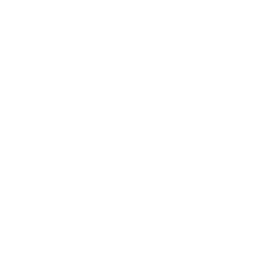 Responsibilities
Background
In accordance with Kentucky 2024 House Bill 6, this special audit reviews school facility project estimates identified for potential funding as part of the Kentucky School Facility Assistance Fund. KDE compiled a list of 20 projects that were identified for gap funding.
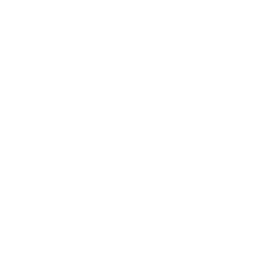 Auditor of Public Accounts
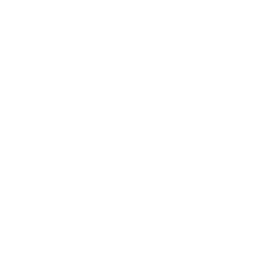 Criteria
HB6 outlined criteria for SFAF awards. The special audit also reviewed this criteria:
A1 or A2 Schools
Not Athletic Facilities
Project construction has begun or is ready to start
Ranked as Priority 1 or Priority 2 on the local school district’s facility plan
Assigned a BG number by the KY Department of Education with a prefix between 19 and 23
A ten-cent equivalent tax has been levied dedicated to capital improvements but remains unable to cash fund or to sufficiently support the required annual debt service for replacement or renovation of the school as of January 1, 2024.
Adair County
Project: New Middle School
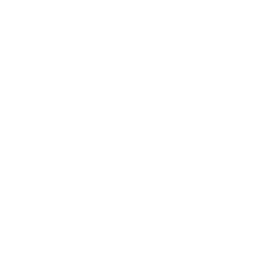 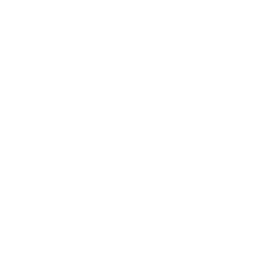 Auditor of Public Accounts
Augusta Independent
Project: New Gymnasium
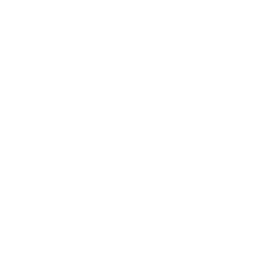 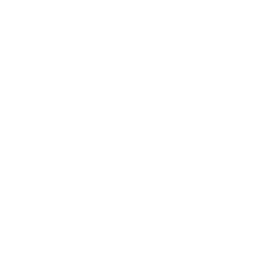 Auditor of Public Accounts
Bardstown Independent
Projects: Renovating High School, Middle School, and CTE
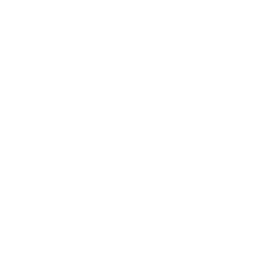 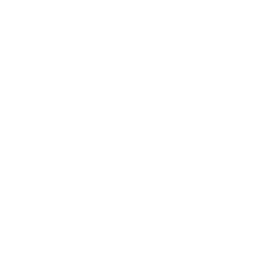 Auditor of Public Accounts
Beechwood Independent
Projects: High School and Elementary School Renovations
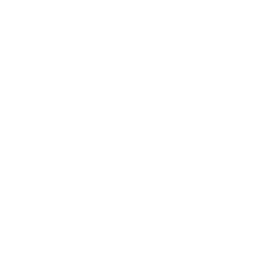 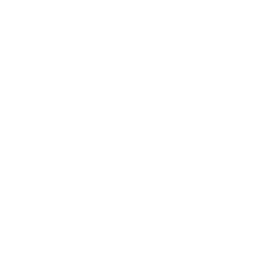 Auditor of Public Accounts
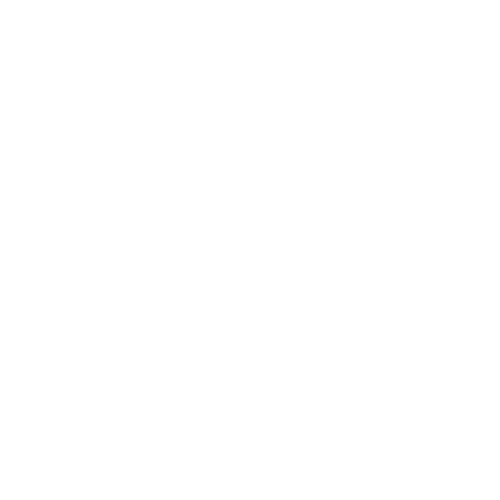 Breathitt County
Auditor of Public Accounts
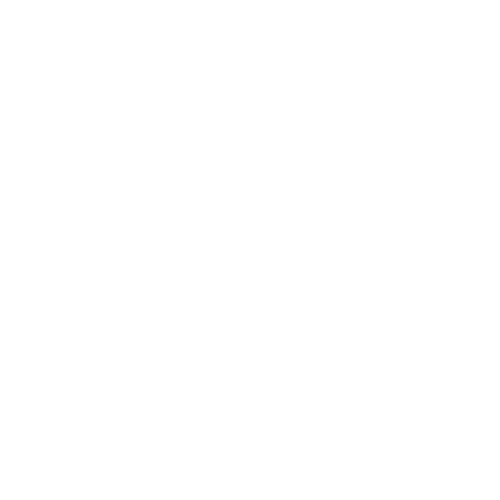 Crittenden County
Auditor of Public Accounts
Fleming County
Project: New Elementary School
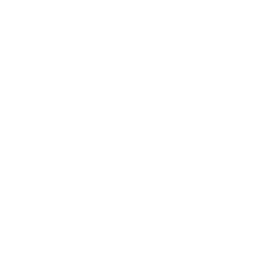 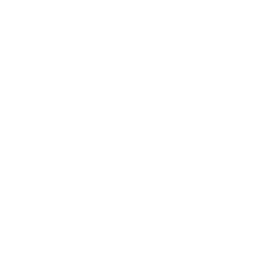 Auditor of Public Accounts
Garrard County
Project: High School Construction
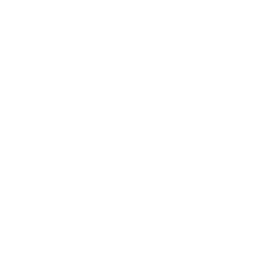 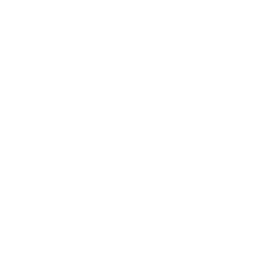 Auditor of Public Accounts
Harrison County
Project: New High School
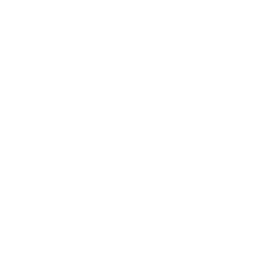 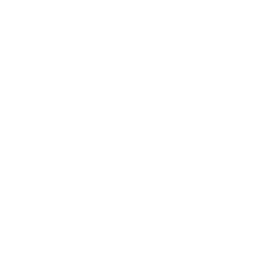 Auditor of Public Accounts
Johnson County
Projects: New High School, Area Technology Center, and bus garage
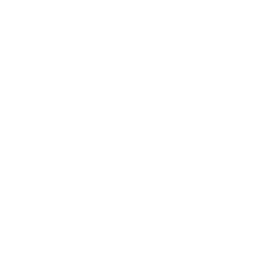 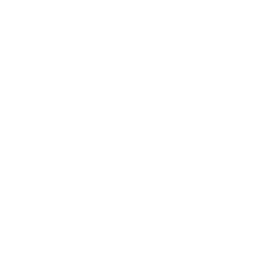 Auditor of Public Accounts
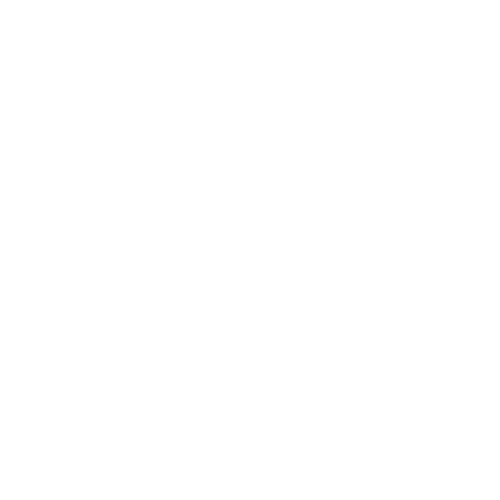 Lewis County
Auditor of Public Accounts
Marion County
Project: New Elementary School
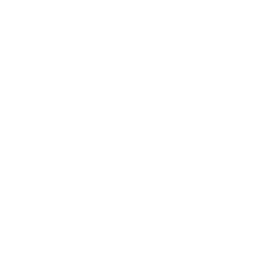 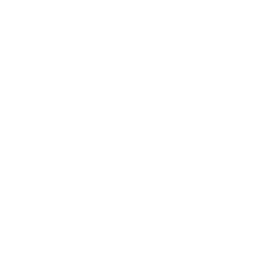 Auditor of Public Accounts
Powell County
Project: New Elementary School
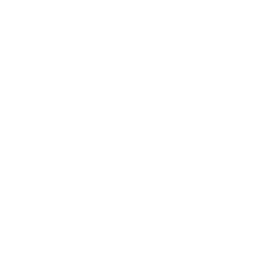 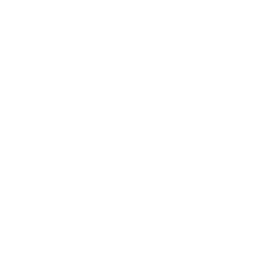 Auditor of Public Accounts
Somerset Independent
Projects: Middle School Bus/Drop-Off Canopy and Auditorium, Elementary School Roof Replacement
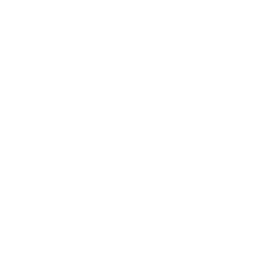 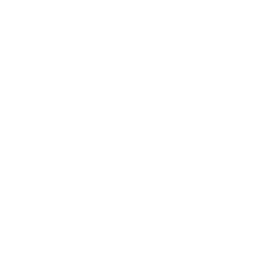 Auditor of Public Accounts
Walton Verona
Project: New Elementary School
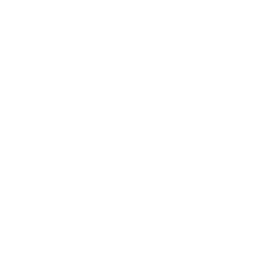 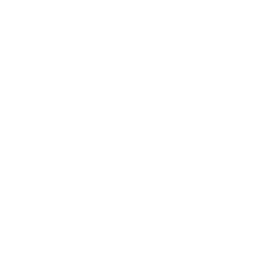 Auditor of Public Accounts
Washington County
Projects: High School Construction – Performing Arts Center, Classrooms, P.E. Complex, Multi-Purpose Area, Parking
*The project fails the criteria outlined in Kentucky 2024 House Bill 6.
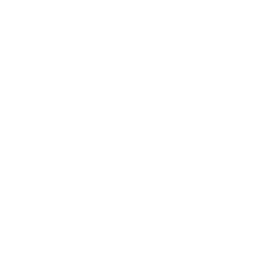 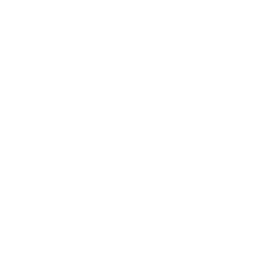 Auditor of Public Accounts
Wayne County
Project: Elementary School and Early Childhood Center
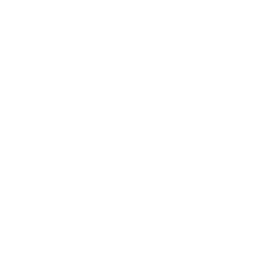 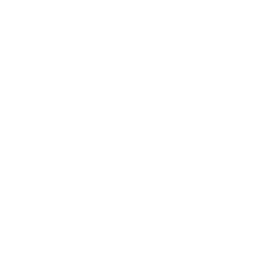 Auditor of Public Accounts
Williamstown Independent
Project: Auditorium
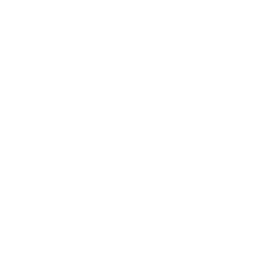 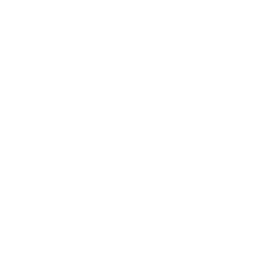 Auditor of Public Accounts
Woodford County
Project: High School
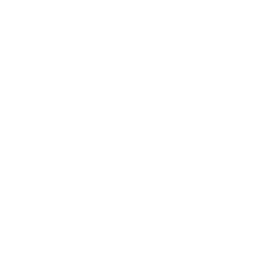 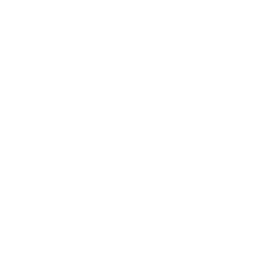 Auditor of Public Accounts